Bērnu vecumā no 5 līdz 11 gadiem vakcinācija pret Covid-19
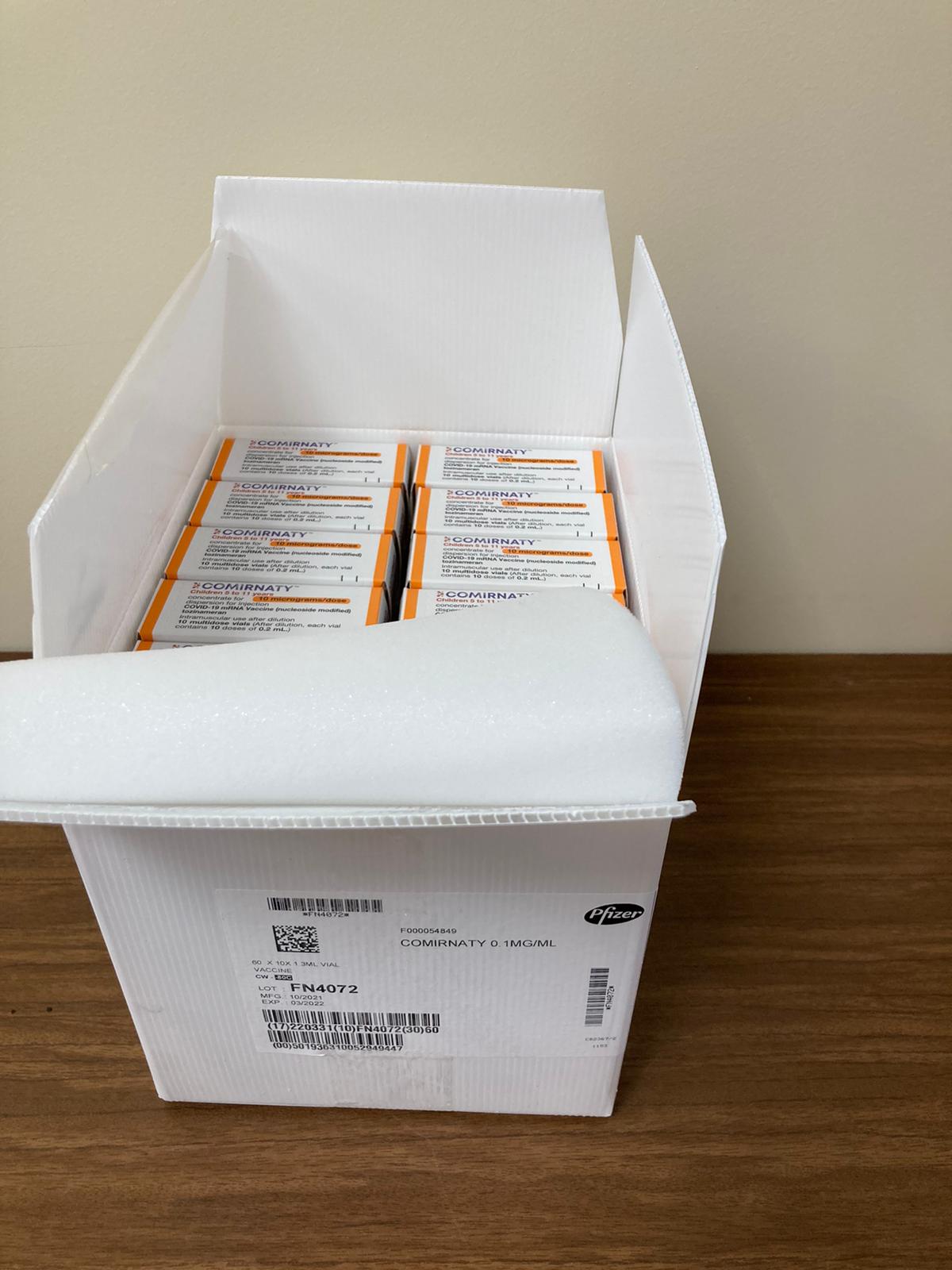 13.12.21.
Bērnu vecumā no 5 līdz 11 gadiem vakcinācija
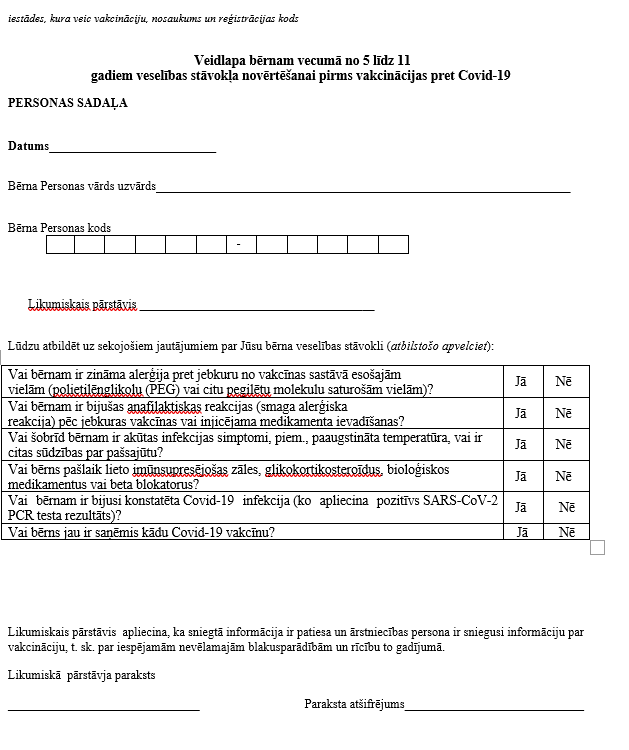 Veidlapa bērnam vecumā no 5 līdz 11 gadiem veselības stāvokļa novērtēšanai pirms vakcinācijas pret Covid-19
Personas sadaļa
INFORMĀCIJA PAR LIKUMISKO PĀSRTĀVI
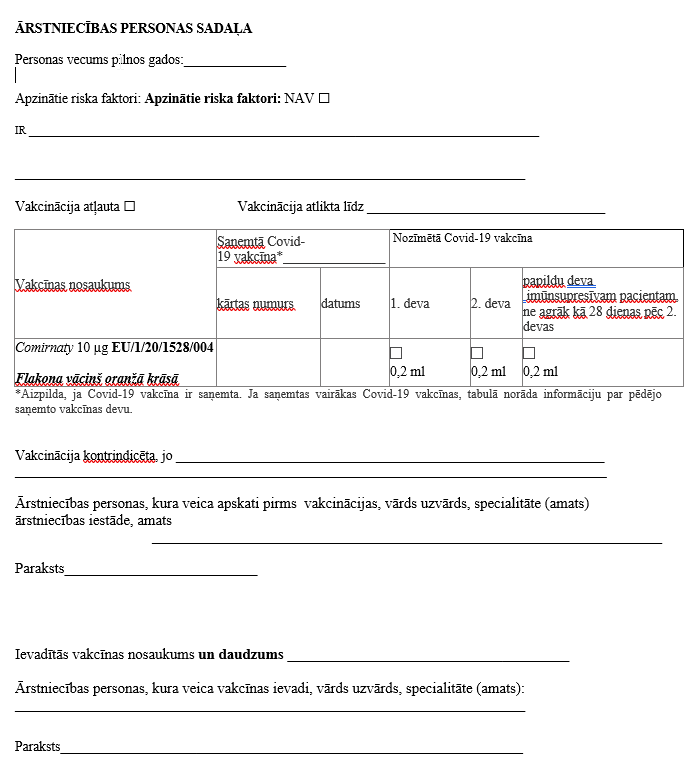 Veidlapa bērnam vecumā no 5 līdz 11 gadiem veselības stāvokļa novērtēšanai pirms vakcinācijas pret Covid-19
AIZPILDĪTA INFORMĀCIJA PAR IZVĒLĒTO VAKCĪNU
Vakcīnu flakoni
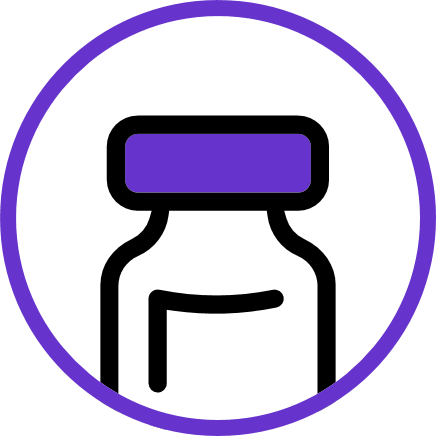 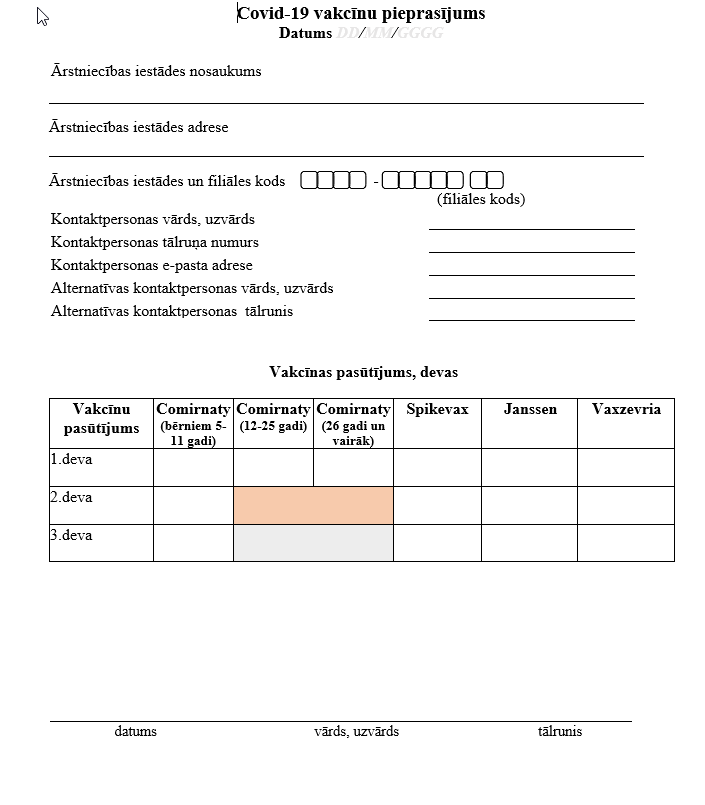 Jauna vakcīnu pieteikumu veidlapa
https://www.spkc.gov.lv/lv/vakcinu-pret-covid-19-pasutisana
sūtāma
Covid19vakcinas@spkc.gov.lv
Ievadīšanas nosacījumi e - veselībā
Preparāta nosaukums
Comirnaty EU/1/20/1528/001 ( atšķaidāma vakcīna , ko lieto no 12 gadu vecuma) 
Comirnaty EU/1/20/1528/004 (atšķaidāma vakcīna bērniem vecumā 5-11) 
  
Indikācija 
Cits iedzīvotājs
Epinefrīna lietošana
Epipen 150 mikrogrami paredzēts bērniem ar ķermeņa masu no 15- 30 kg. 
Epipen 300 mikrogrami paredzēts pieaugušiem, pusaudžiem un bērniem ar ķermeņa masu vairāk kā 30 kg
!Atbilstoši augšanas skalām bērnam 10 gadu vecumā ķermeņa svars sasniedz 30 kg
Pakalpojumu apmaksa
Jauna manipulācija
Kopā ar IAL manipulāciju izrāda tikai vakcinācijas kabineti
IAL ģimenes  ārstu praksēm un slimnīcām apmaksā pēc citiem principiem
Bērnu vakcinācijas risku vadība
bērna vecums
5-11
 bērna vecumam piemērota vakcīna 
Comirnaty 10 mcg -oranžs flakona vāciņš
 atbilstoša vakcīnas ievadāmā deva
0,2ml
atvērta flakona derīguma termiņam
12 stundas
korektai datu ievadei e veselībā
Comirnaty  EU/1/20/1528/004
pieejamas epipen pilnšļirces ar bērniem piemērotu devu
Bērniem ar ķermeņa masu ( pēc skalām no 10 gadu vecuma)15- 30 kg Epipen 150 mikrogramus
Paldies!